無比力量
                 （哥林多前書  12:31-13:13）
12:31	你們要切切地求那更大的恩賜。我現今把最妙的道指示你們。
14:1	你們要追求愛，也要切慕屬靈的恩賜，
            其中更要羨慕的，是作先知講道（原文作：是說預言；下同）。
哥林多前書
1	我若能說萬人的方言，並天使的話語，卻沒有愛，我就成了鳴的鑼，響的鈸一般。
2	我若有先知講道之能，也明白各樣的奧祕，各樣的知識，而且有全備的信，叫我能夠移山，卻沒有愛，我就算不得甚麼。
3	我若將所有的賙濟窮人，又捨己身叫人焚燒，卻沒有愛，仍然與我無益。
4	愛是恆久忍耐，又有恩慈；愛是不嫉妒；愛是不自誇，不張狂，
5	不做害羞的事，不求自己的益處，不輕易發怒，不計算人的惡，
6	不喜歡不義，只喜歡真理；
7	凡事包容，凡事相信，凡事盼望，凡事忍耐。
8	愛是永不止息。先知講道之能終必歸於無有；說方言之能終必停止；知識也終必歸於無有。
9	我們現在所知道的有限，先知所講的也有限，
10	等那完全的來到，這有限的必歸於無有了。
11	我作孩子的時候，話語像孩子，心思像孩子，意念像孩子，既成了人，就把孩子的事丟棄了。
12	我們如今彷彿對著鏡子觀看，模糊不清（原文是如同猜謎），到那時就要面對面了。我如今所知道的有限，到那時就全知道，如同主知道我一樣。
13	如今常存的有信，有望，有愛這三樣，其中最大的是愛。
哥林多前書 13:1-13
1	我若能說萬人的方言，並天使的話語，卻沒有愛，我就成了鳴的鑼，響的鈸一般。
2	我若有先知講道之能，也明白各樣的奧祕，各樣的知識，而且有全備的信，叫我能夠移山，卻沒有愛，我就算不得甚麼。
3	我若將所有的賙濟窮人，又捨己身叫人焚燒，卻沒有愛，仍然與我無益。
4	愛是恆久忍耐，又有恩慈；愛是不嫉妒；愛是不自誇，不張狂，
5	不做害羞的事，不求自己的益處，不輕易發怒，不計算人的惡，
6	不喜歡不義，只喜歡真理；
7	凡事包容，凡事相信，凡事盼望，凡事忍耐。
8	愛是永不止息。先知講道之能終必歸於無有；說方言之能終必停止；知識也終必歸於無有。
9	我們現在所知道的有限，先知所講的也有限，
10	等那完全的來到，這有限的必歸於無有了。
11	我作孩子的時候，話語像孩子，心思像孩子，意念像孩子，既成了人，就把孩子的事丟棄了。
12	我們如今彷彿對著鏡子觀看，模糊不清（原文是如同猜謎），到那時就要面對面了。我如今所知道的有限，到那時就全知道，如同主知道我一樣。
13	如今常存的有信，有望，有愛這三樣，其中最大的是愛。
哥林多前書 13:1-13
我若能說萬人的方言，並天使的話語，
	卻沒有愛，我就成了鳴的鑼，響的鈸一般。
2	我若有先知講道之能，也明白各樣的奧祕，    各樣的知識，而且有全備的信，叫我能夠移山，卻沒有愛，我就算不得甚麼。
3	我若將所有的賙濟窮人，又捨己身叫人焚燒，卻沒有愛，仍然與我無益。
哥林多前書 13:1-3
我若能說萬人的方言，並天使的話語，
	卻沒有愛，我就成了鳴的鑼，響的鈸一般。
2	我若有先知講道之能，也明白各樣的奧祕，   各樣的知識，而且有全備的信，叫我能夠移山，卻沒有愛，我就算不得甚麼。
3	我若將所有的賙濟窮人，又捨己身叫人焚燒，卻沒有愛，仍然與我無益。
哥林多前書 13:1-3
我若能說萬人的方言，並天使的話語，
	卻沒有愛，我就成了鳴的鑼，響的鈸一般。
2	我若有先知講道之能，也明白各樣的奧祕，   各樣的知識，而且有全備的信，叫我能夠移山，卻沒有愛，我就算不得甚麼。
3	我若將所有的賙濟窮人，又捨己身叫人焚燒，卻沒有愛，仍然與我無益。
哥林多前書 13:1-3
我若能說萬人的方言，並天使的話語，
	卻沒有愛，我就成了鳴的鑼，響的鈸一般。
2	我若有先知講道之能，也明白各樣的奧祕，    各樣的知識，而且有全備的信，叫我能夠移山，卻沒有愛，我就算不得甚麼。
3	我若將所有的賙濟窮人，又捨己身叫人焚燒，卻沒有愛，仍然與我無益。
哥林多前書 13:1-3
我若能說萬人的方言，並天使的話語，
	卻沒有愛，我就成了鳴的鑼，響的鈸一般。
2	我若有先知講道之能，也明白各樣的奧祕，   各樣的知識，而且有全備的信，叫我能夠移山，卻沒有愛，我就算不得甚麼。
3	我若將所有的賙濟窮人，又捨己身叫人焚燒，卻沒有愛，仍然與我無益。
哥林多前書 13:1-3
我若能說萬人的方言，並天使的話語，
	卻沒有愛，我就成了鳴的鑼，響的鈸一般。
2	我若有先知講道之能，也明白各樣的奧祕，   各樣的知識，而且有全備的信，叫我能夠移山，卻沒有愛，我就算不得甚麼。
3	我若將所有的賙濟窮人，又捨己身叫人焚燒，卻沒有愛，仍然與我無益。
哥林多前書 13:1-3
我若能說萬人的方言，並天使的話語，
	卻沒有愛，我就成了鳴的鑼，響的鈸一般。
2	我若有先知講道之能，也明白各樣的奧祕，   各樣的知識，而且有全備的信，叫我能夠移山，卻沒有愛，我就算不得甚麼。
3	我若將所有的賙濟窮人，又捨己身叫人焚燒，卻沒有愛，仍然與我無益。
哥林多前書 13:1-3
一、愛是源用恩賜的總動力
(v. 1-3)
4	愛是恆久忍耐，又有恩慈；愛是不嫉妒；愛是不自誇，不張狂，
5	不做害羞的事，不求自己的益處，不輕易發怒，不計算人的惡，
6	不喜歡不義，只喜歡真理；
7	凡事包容，凡事相信，凡事盼望，凡事忍耐。
哥林多前書 13:4-7
一段文字如果從上下文抽離出來作為証詞，它就變成了一個藉口。
A text without a context becomes a pretext for a proof-text.
(D.A. Carson)
二、愛是建立群體的凝聚力
(v. 4-7)
4	愛是恆久忍耐，又有恩慈；愛是不嫉妒；愛是不自誇，不張狂，
5	不做害羞的事，不求自己的益處，不輕易發怒，不計算人的惡，
6	不喜歡不義，只喜歡真理；
7	凡事包容，凡事相信，凡事盼望，凡事忍耐。
哥林多前書 13:4-7
4	愛是恆久忍耐，又有恩慈；愛是不嫉妒；愛是不自誇，不張狂，
5	不做害羞的事，不求自己的益處，不輕易發怒，不計算人的惡，
6	不喜歡不義，只喜歡真理；
7	凡事包容，凡事相信，凡事盼望，凡事忍耐。
哥林多前書 13:4-7
4	愛是恆久忍耐，又有恩慈；愛是不嫉妒；愛是不自誇，不張狂，
5	不做害羞的事，不求自己的益處，不輕易發怒，不計算人的惡，
6	不喜歡不義，只喜歡真理；
7	凡事包容，凡事相信，凡事盼望，凡事忍耐。
哥林多前書 13:4-7
4	愛是恆久忍耐，又有恩慈；愛是不嫉妒；愛是不自誇，不張狂，
5	不做害羞的事，不求自己的益處，不輕易發怒，不計算人的惡，
6	不喜歡不義，只喜歡真理；
7	凡事包容，凡事相信，凡事盼望，凡事忍耐。
哥林多前書 13:4-7
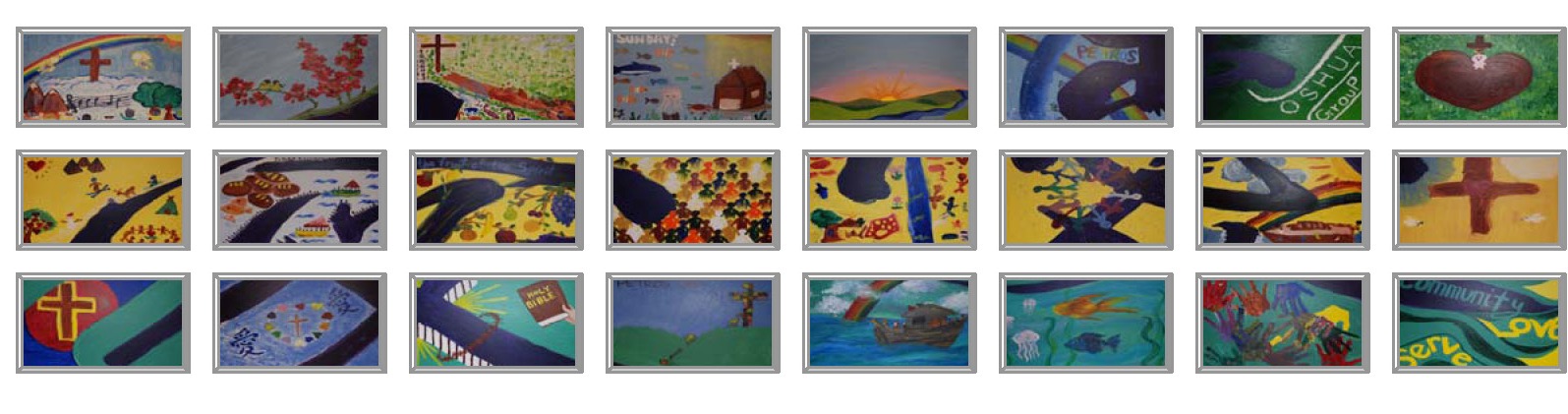 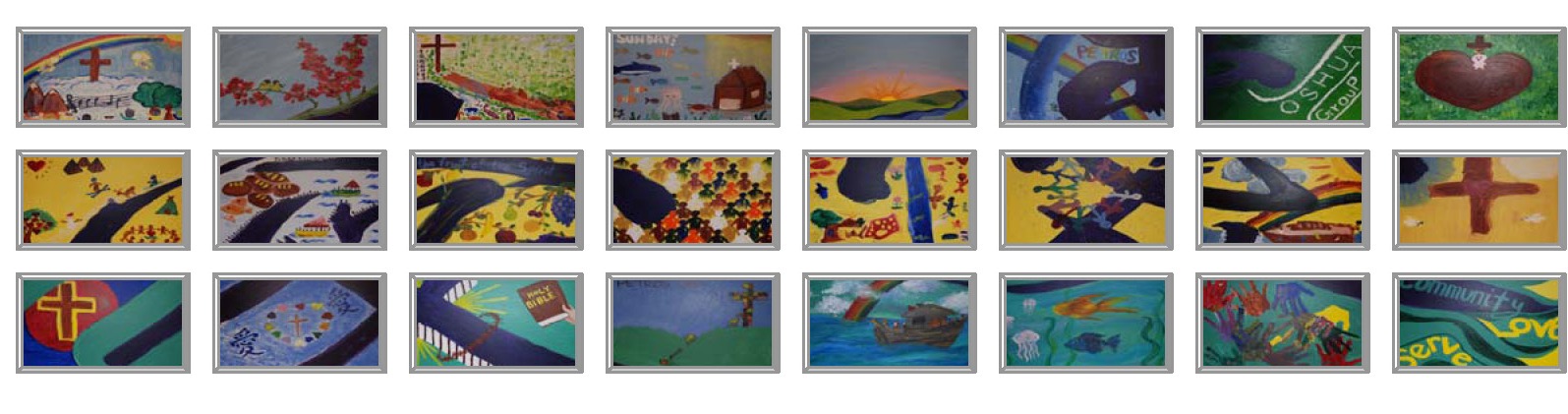 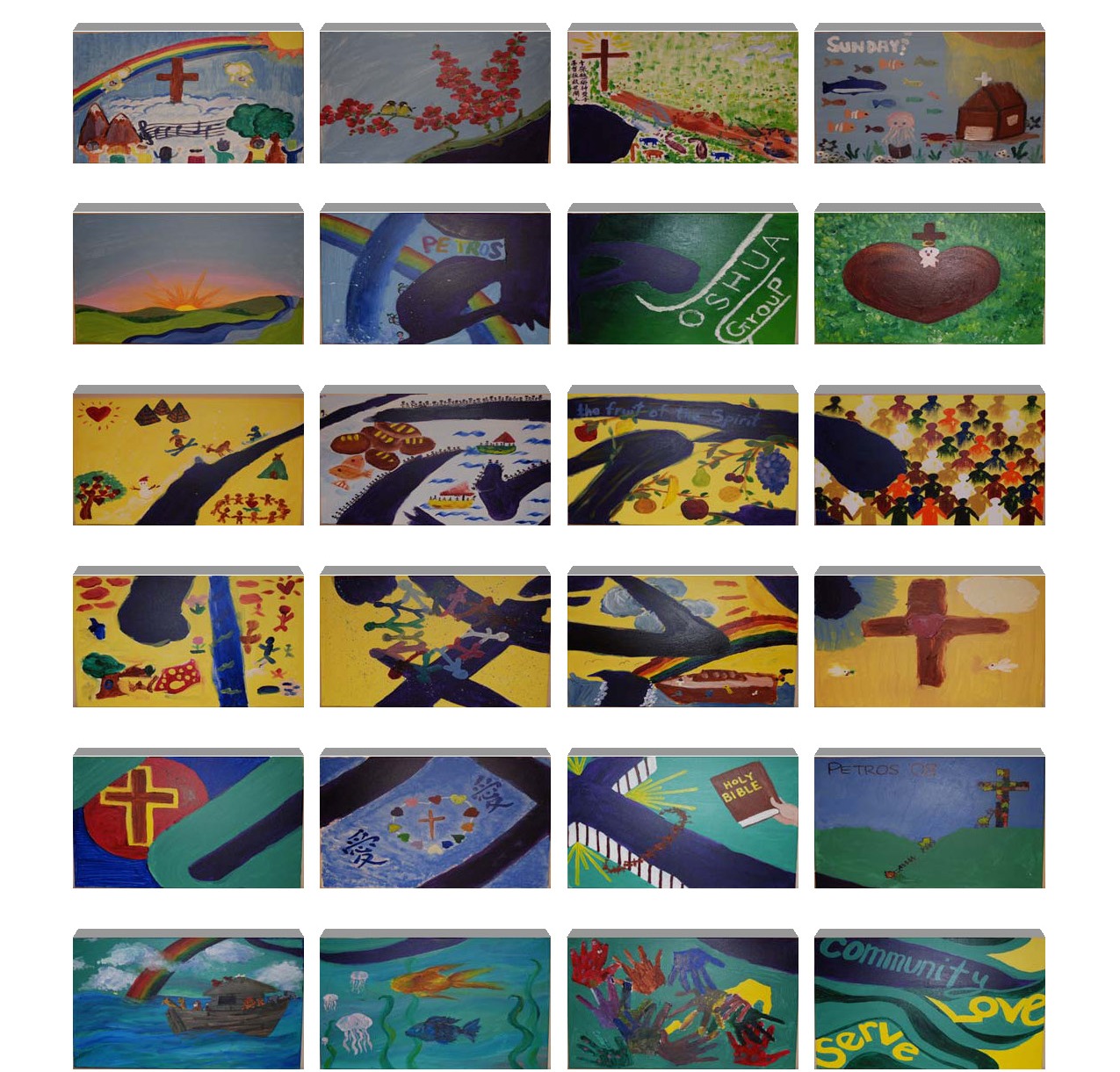 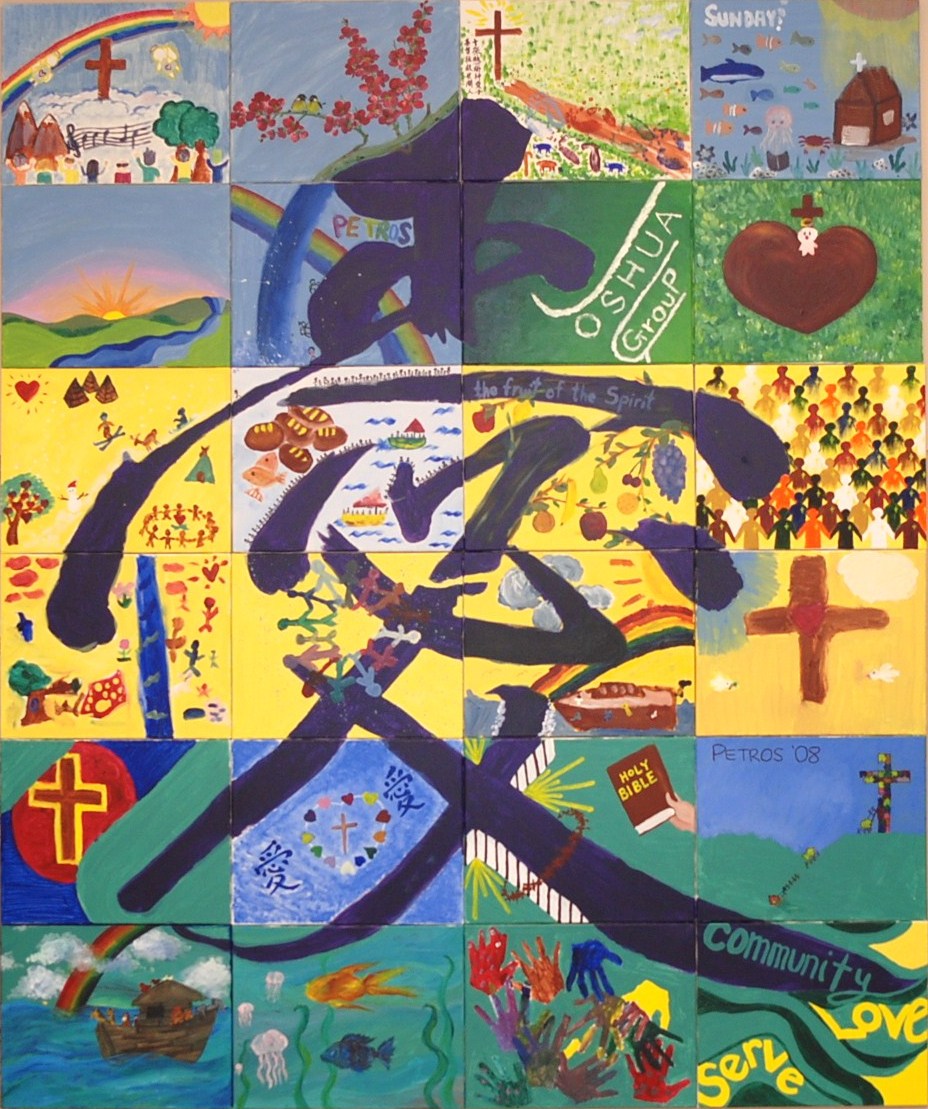 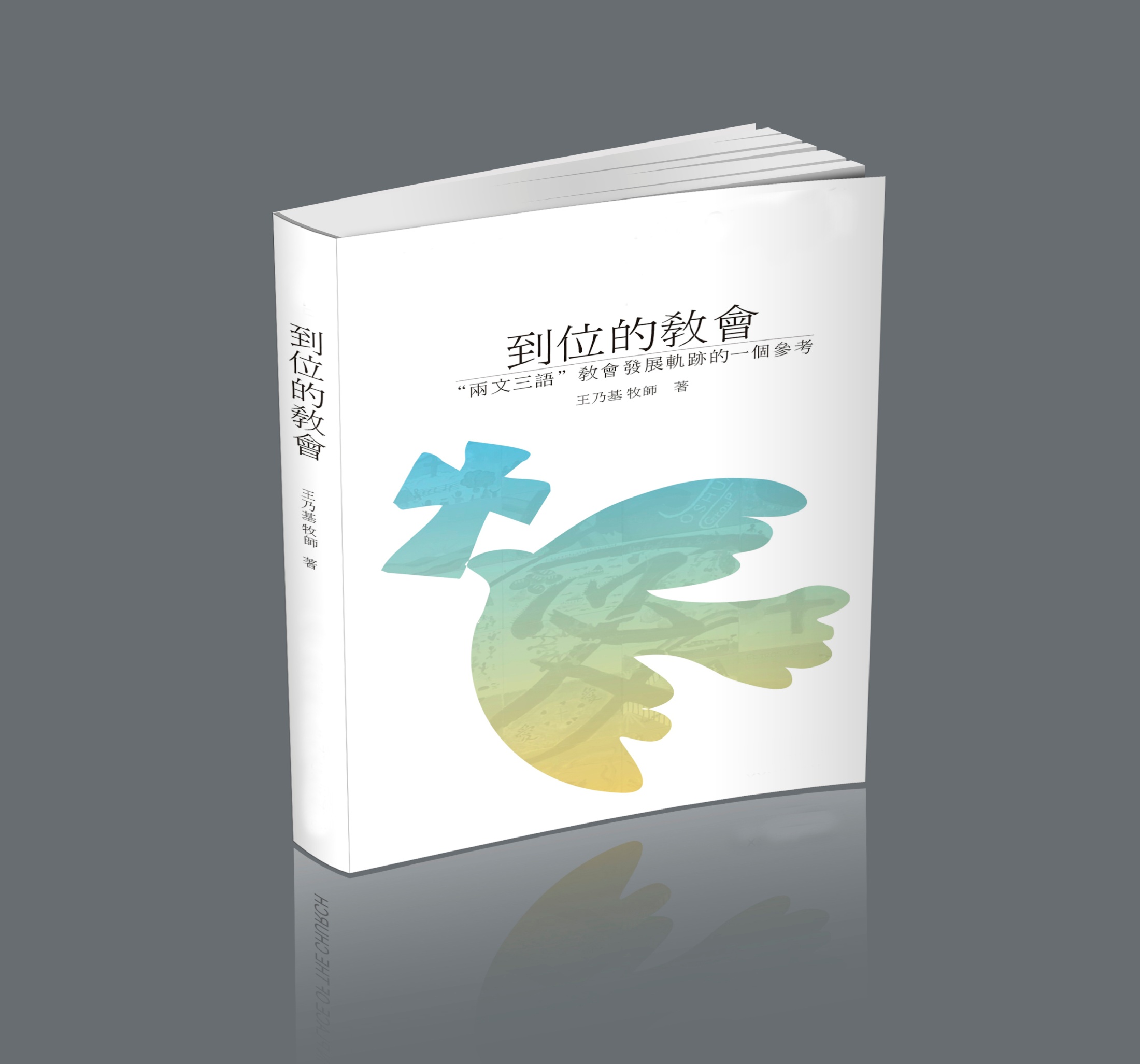 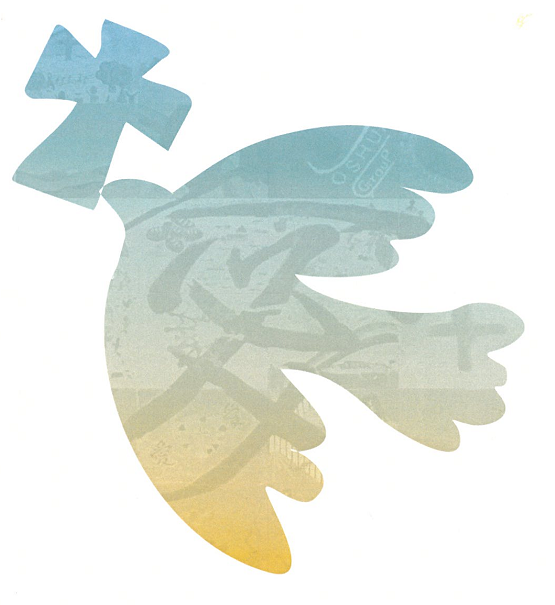 愛是永不止息。
哥林多前書 13:8a
8b	先知講道之能終必歸於無有；說方言之能
	終必停止；知識也終必歸於無有。
9	我們現在所知道的有限，先知所講的也有限，
10	等那完全的來到，這有限的必歸於無有了。
哥林多前書 13:8b - 10
8b	先知講道之能終必歸於無有；說方言之能
	終必停止；知識也終必歸於無有。
9	我們現在所知道的有限，先知所講的也有限，
10	等那完全的來到，這有限的必歸於無有了。
哥林多前書 13:8b - 10
11	我作孩子的時候，話語像孩子，心思像孩子，意念像孩子，既成了人，就把孩子的事丟棄了。
我們如今彷彿對著鏡子觀看，模糊不清（原文是如同猜謎），到那時就要面對面了。
	我如今所知道的有限，到那時就全知道，如同主知道我一樣。
哥林多前書 13:11-12
11	我作孩子的時候，話語像孩子，心思像孩子，意念像孩子，既成了人，就把孩子的事丟棄了。
我們如今彷彿對著鏡子觀看，模糊不清（原文是如同猜謎），到那時就要面對面了。
	我如今所知道的有限，到那時就全知道，如同主知道我一樣。
哥林多前書 13:11-12
11	我作孩子的時候，話語像孩子，心思像孩子，意念像孩子，既成了人，就把孩子的事丟棄了。
我們如今彷彿對著鏡子觀看，模糊不清（原文是如同猜謎），到那時就要面對面了。
	我如今所知道的有限，到那時就全知道，如同主知道我一樣。
哥林多前書 13:11-12
13:13	如今常存的有信，有望，有愛這三樣，
            其中最大的是愛。
12:31	你們要切切地求那更大的恩賜。我現今把最妙的道指示你們。
哥林多前書
最妙的道或譯作無可比擬的道路
三、愛是事奉道路的持久力
(v. 8-13)
神愛我們的心，我們也知道也信。　
神就是愛；住在愛裏面的，就是住在　神裏面，　神也住在他裏面。
約翰壹書 4:16
無比力量
一、愛是源用恩賜的總動力 (v. 1-3)
二、愛是建立群體的凝聚力 (v. 4-7)
三、愛是事奉道路的持久力 (v. 8-13)
1-4 章	擁護自己喜歡的教牧而彼此嫉妒紛爭
5-6 章	對於應當羞愧的事卻當作光榮
7 章	連婚姻上也只求自己的益處
8-10 章	自高自大並不顧他人死活
11 章	姊妹們忘記了弟兄們、富有的忘記了貧窮的
12 章	堅持自己的恩賜而張狂
14 章	追求讓自己得享好處的恩賜
15 章	在信心和盼望上出現差錯
無比力量
一、愛是源用恩賜的總動力 (v. 1-3)
二、愛是建立群體的凝聚力 (v. 4-7)
三、愛是事奉道路的持久力 (v. 8-13)
內聖外王
超強力膠
燃料電池